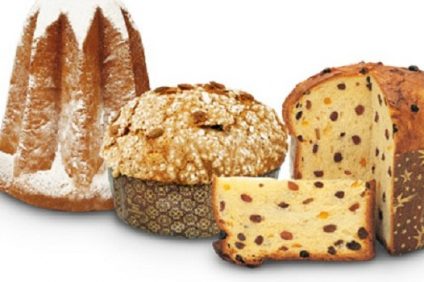 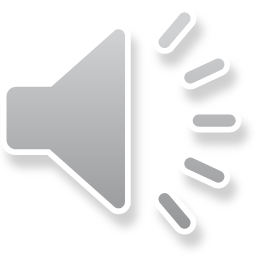 TRADITIONAL CHRISTMAS SWEETSFROM ITALY
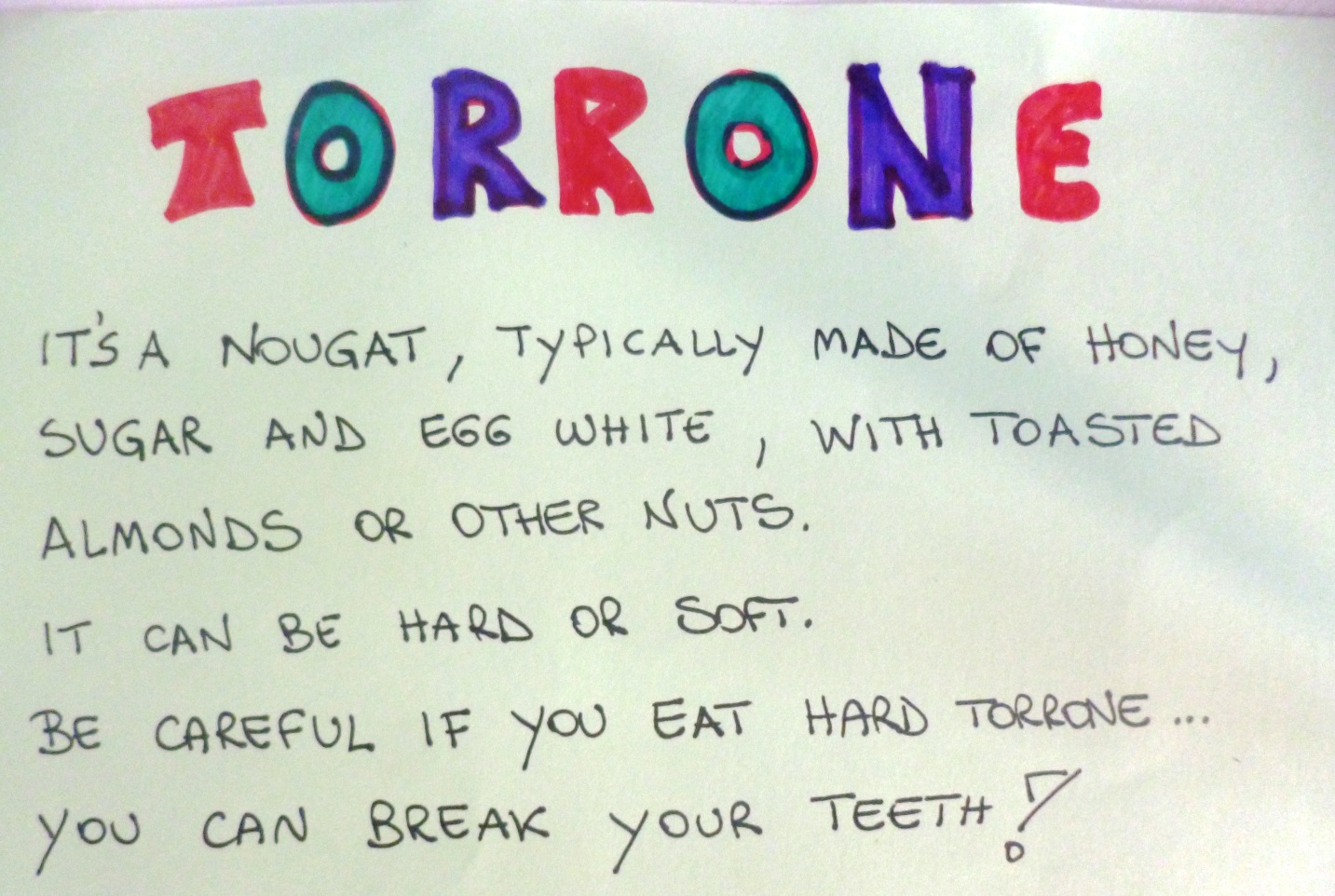 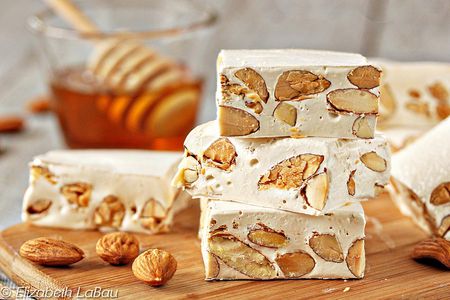 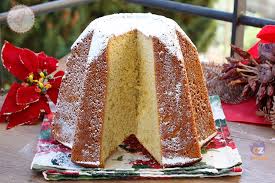 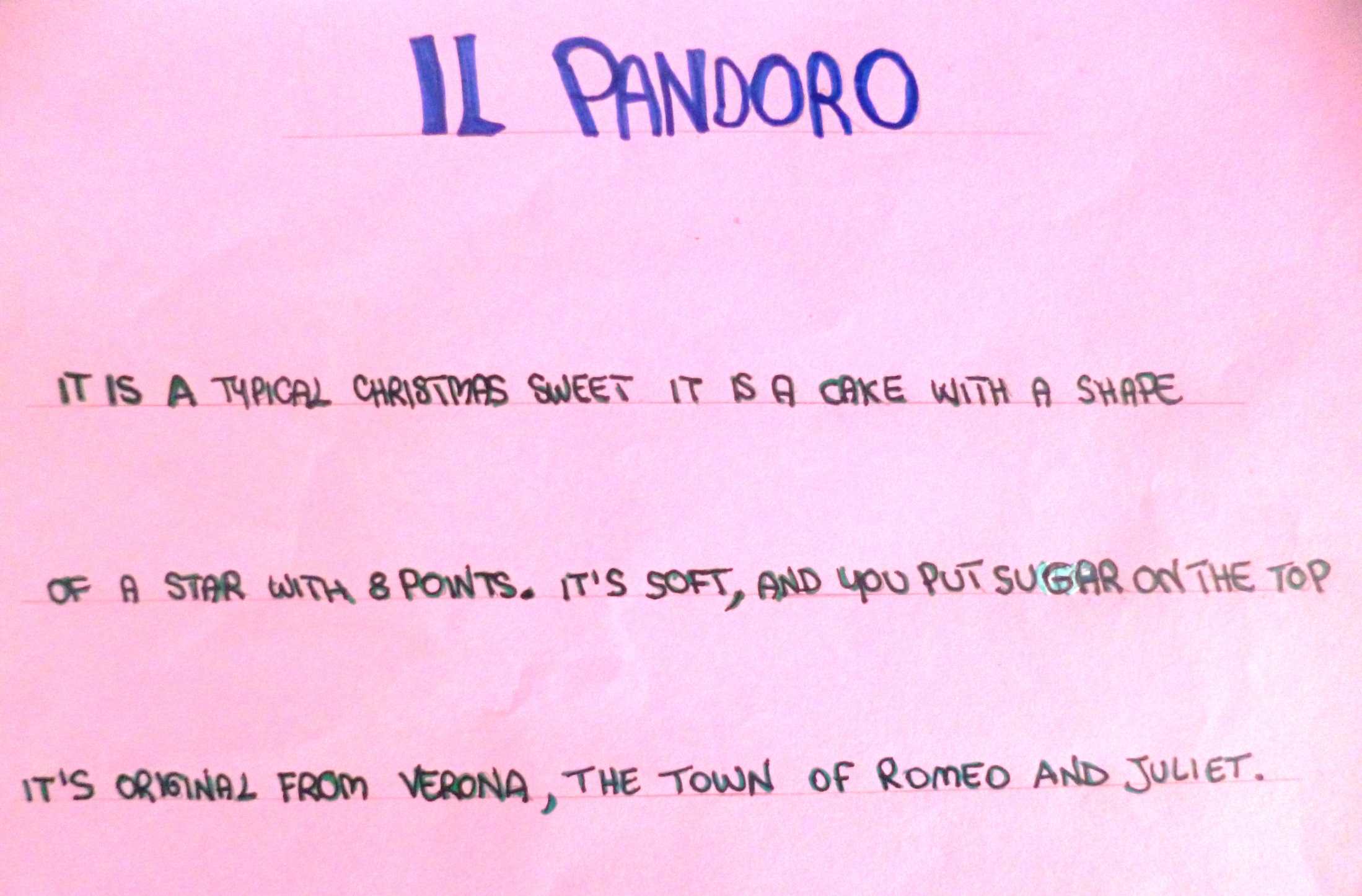 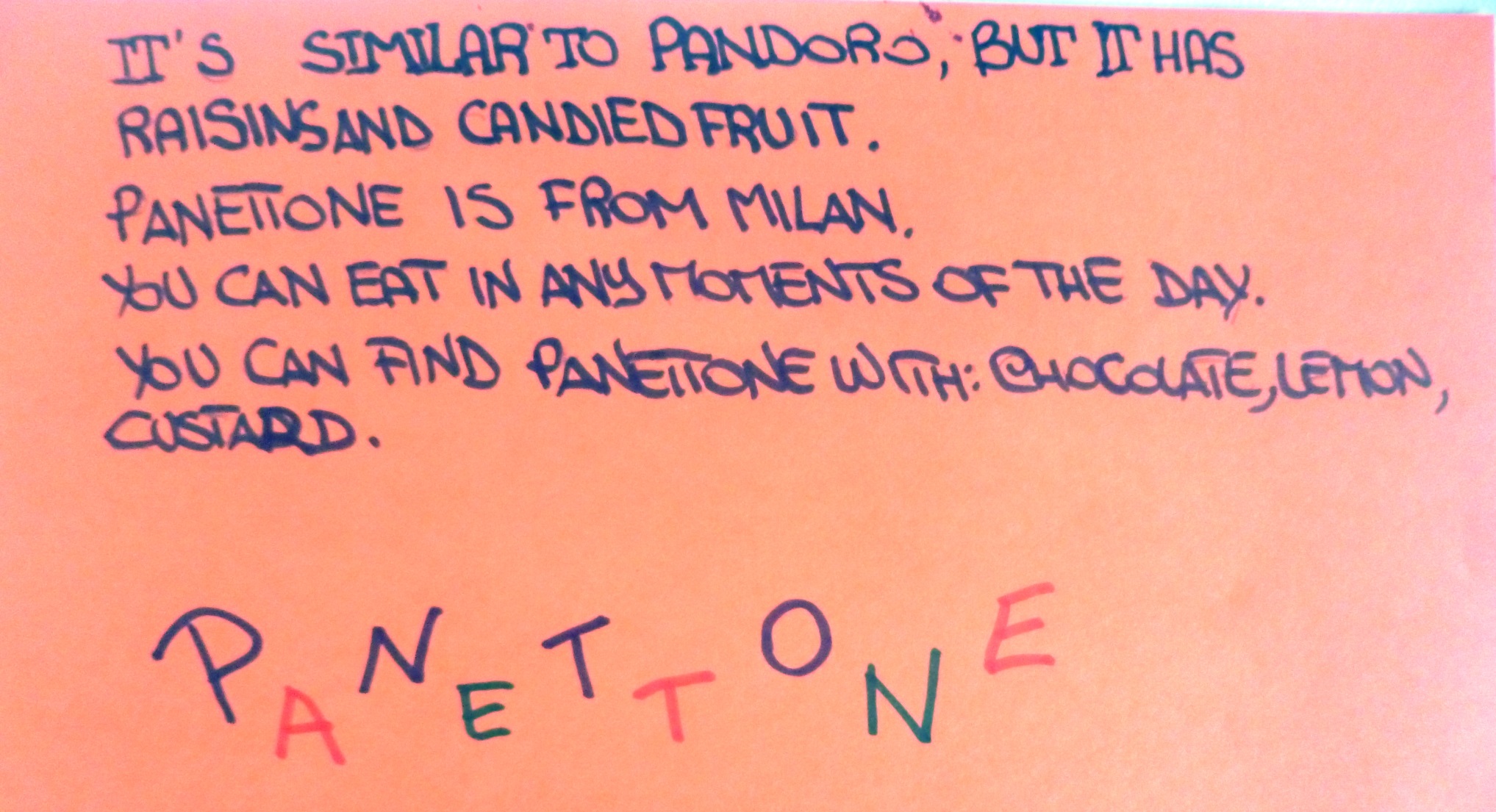 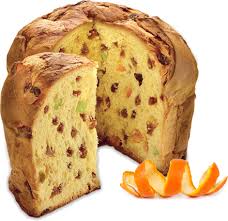 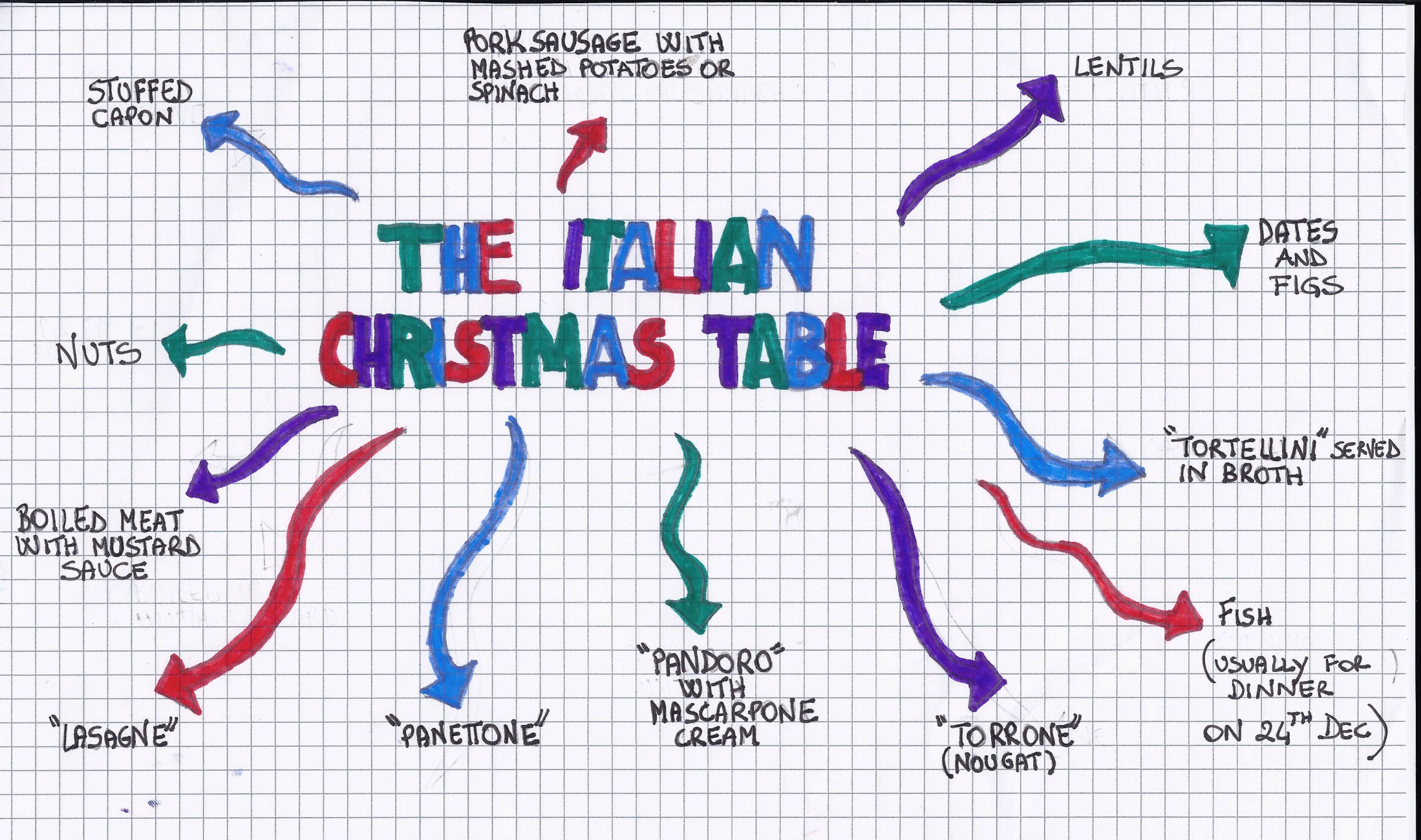 SEASON’S GREETINGS
BUONE FESTE!
3A - SALO’
Italy